« Ecrire l’histoire des Carrache et de leurs disciples est presque écrire l’histoire de la peinture en Italie pour les deux siècles qui suivirent. » 

Lodovico (1555-1619)
Agostino (1557-1602) 
Annibale (1560-1609)
Annibal Carrache

La Boucherie

1580

Peinture à l’huile sur toile, 190 x 271 cm

Oxford, Christ Church Picture Gallery
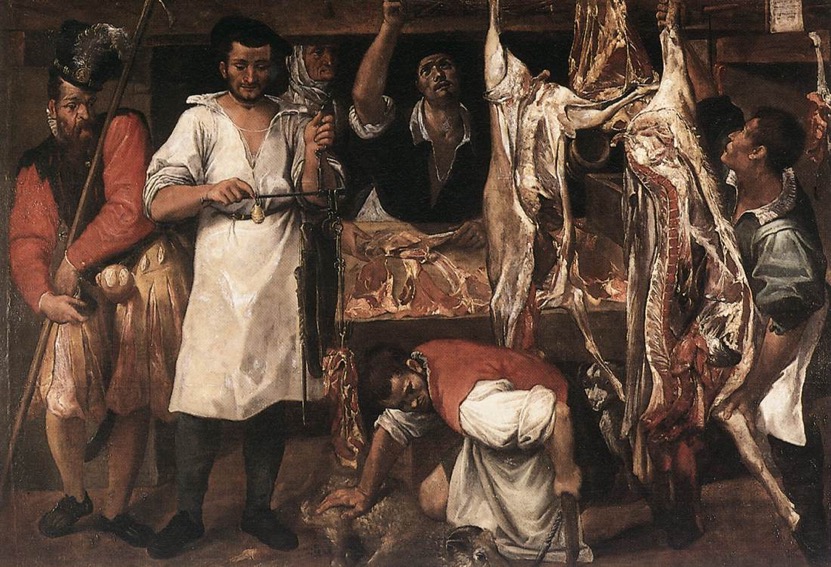 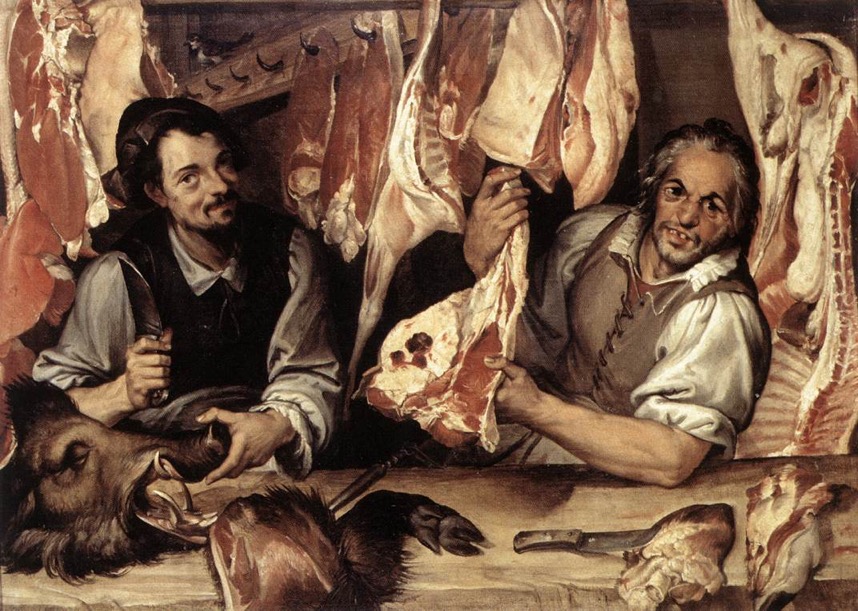 Bartolomeo Passarotti

Les bouchers

Vers 1575-1580

HT 112 x 152 cm

Rome, Galerie nationale 
D’Art ancien
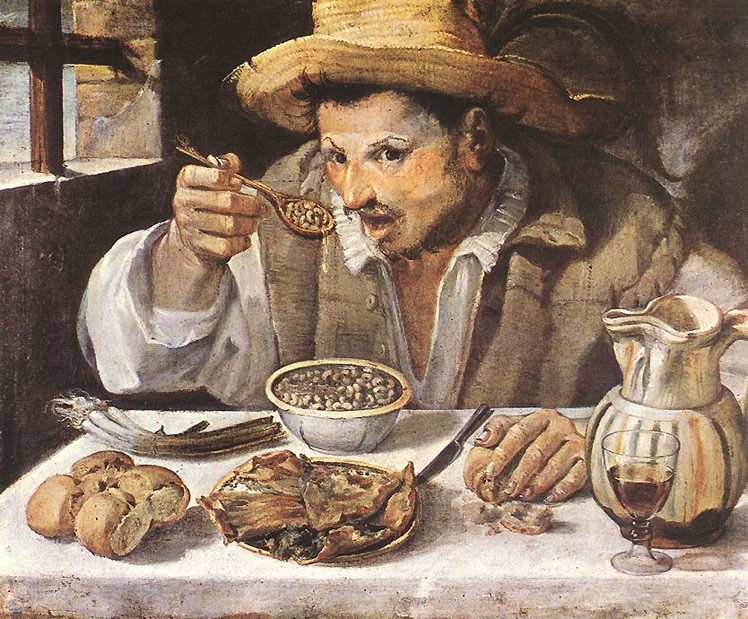 Annibal Carrache
(1560-1609)

Le Mangeur de haricots

1584-1585

Peinture à l’huile sur toile, 57 x 68 cm

Rome, Palazzo Colonna
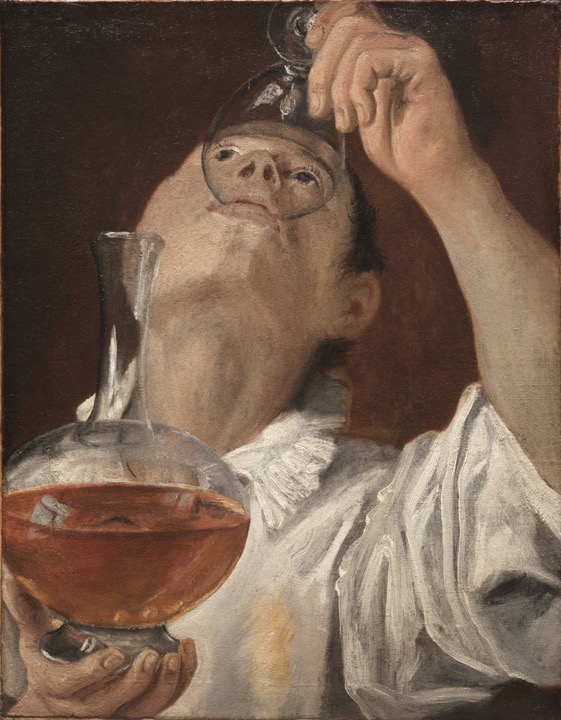 Annibal Carrache
(1560-1609)

Garçon buvant

1582-1583

HT 56 x 43 cm
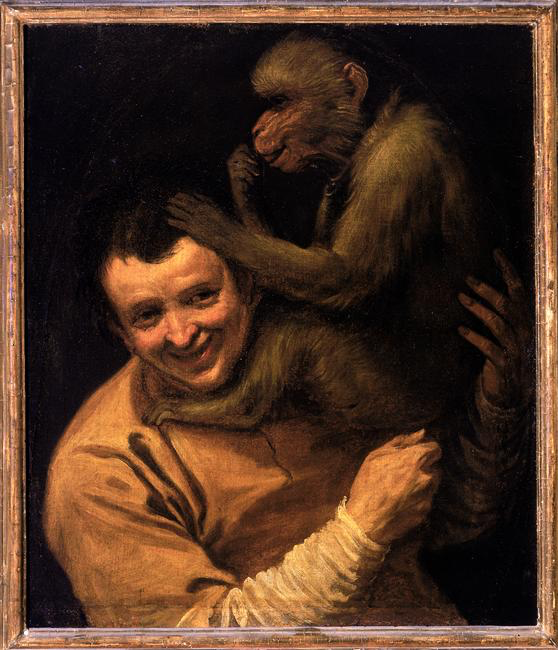 Annibal Carrache

Un homme avec un singe

1585-1590

HT 68 x 58 cm

Florence, Galerie des Offices
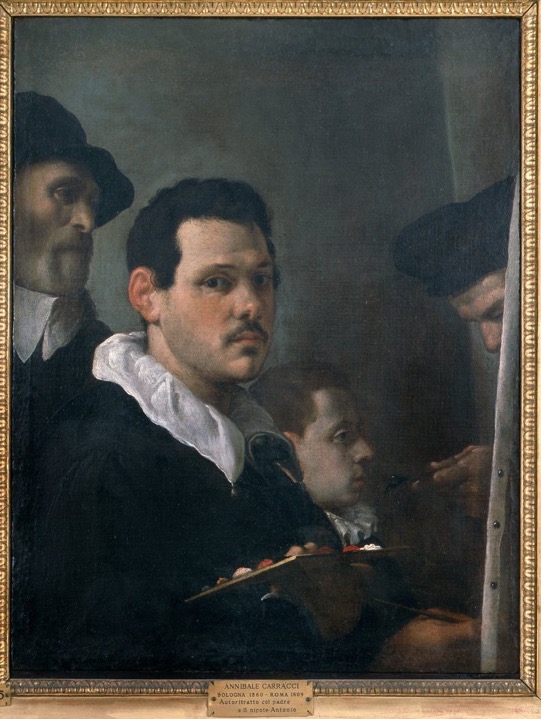 Annibal Carrache

Autoportrait avec son père et 
Son neveu Antoine

Vers 1585

Milan
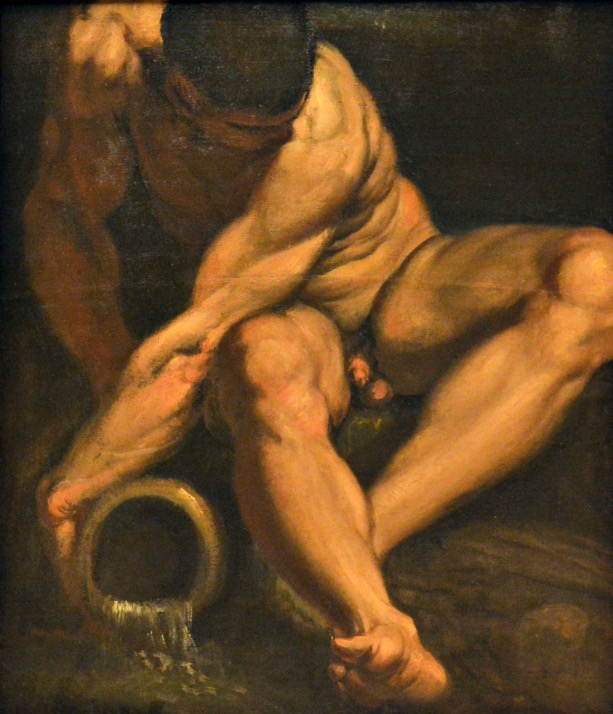 Annibal Carrache

Allegoria fluviale

Vers 1593-1594

Naples, Capodimonte
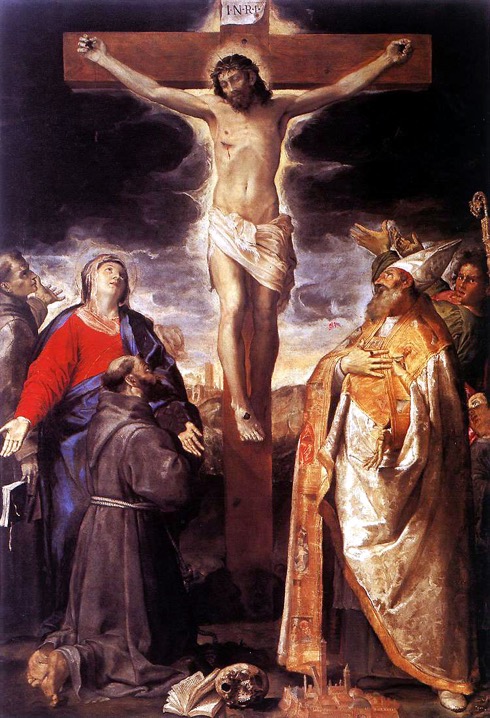 Annibal Carrache
Crucifixion

1583

HT 305 x 210 cm

Bologne, 	Santa Maria della Carità

Saint Bernardin de Sienne (au fond à gauche)

Saint François d’Assise (à gauche)

Saint Petronio (à droite)
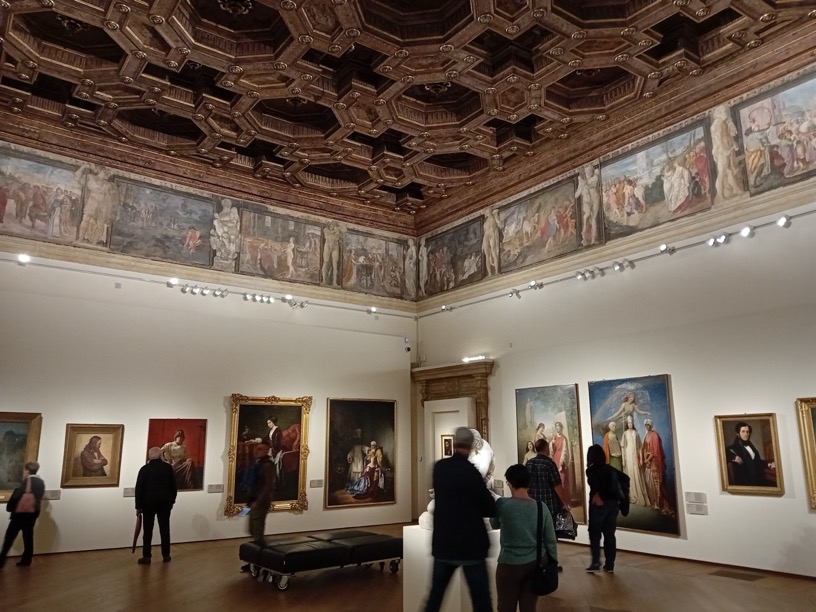 Palazzo Fava

1584
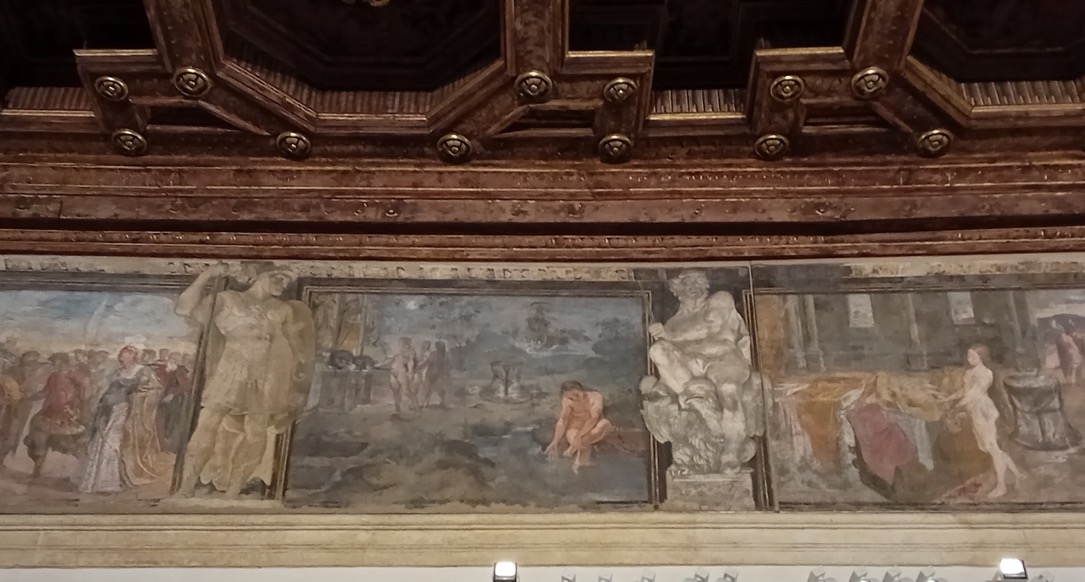 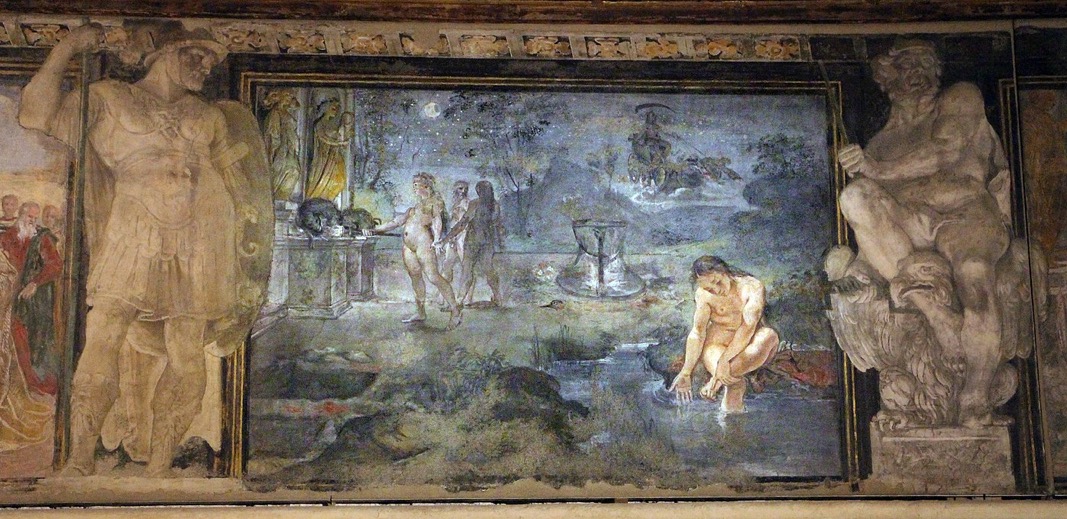 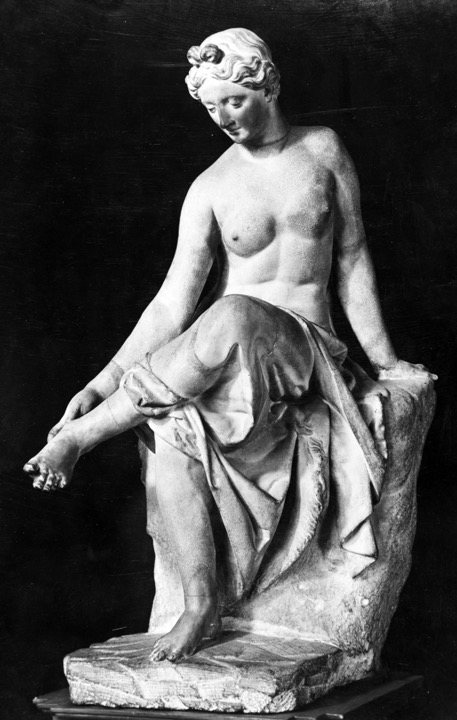 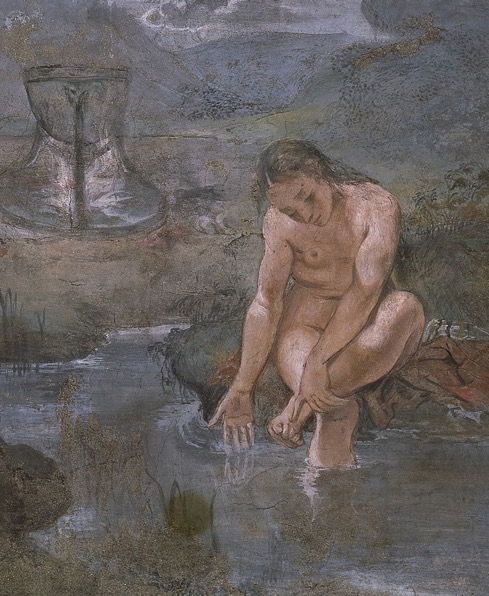 À droite : Ninfa alla spina
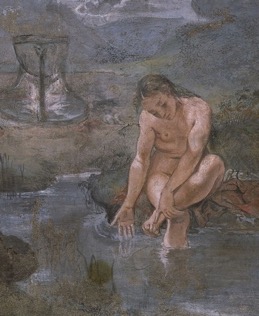 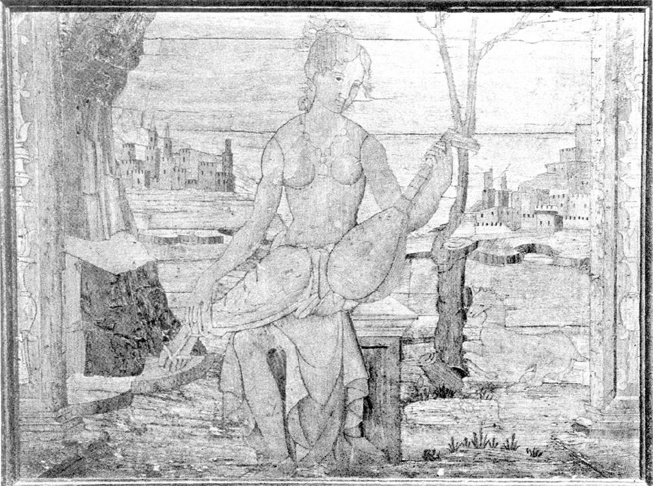 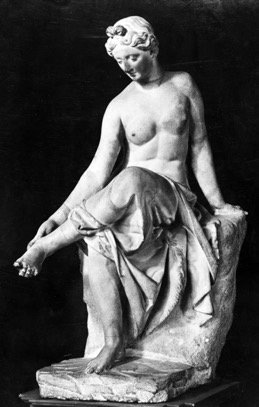 Raffaele da Brescia (Brescia, 1479 ? – Rome, 1539), Nymphe, Bologne, San Michele in Bosco
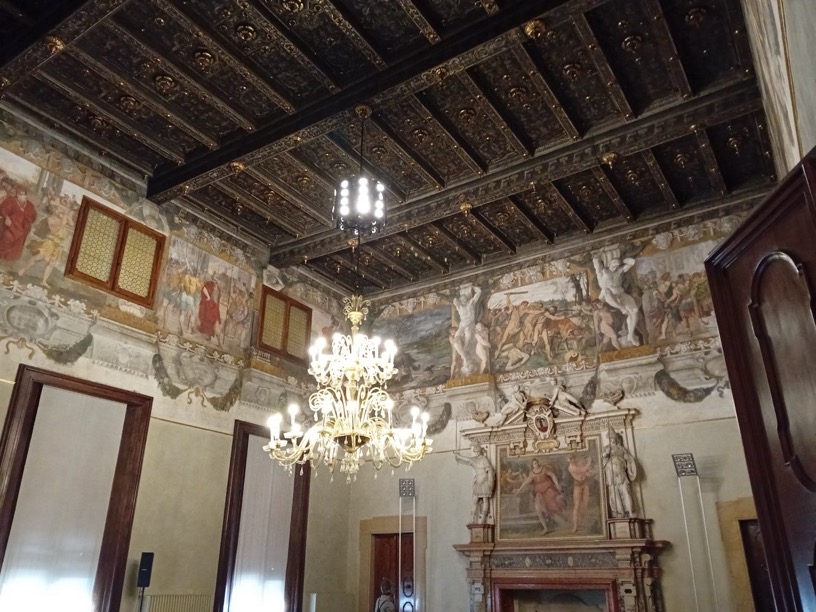 Palais Magnani 
1590
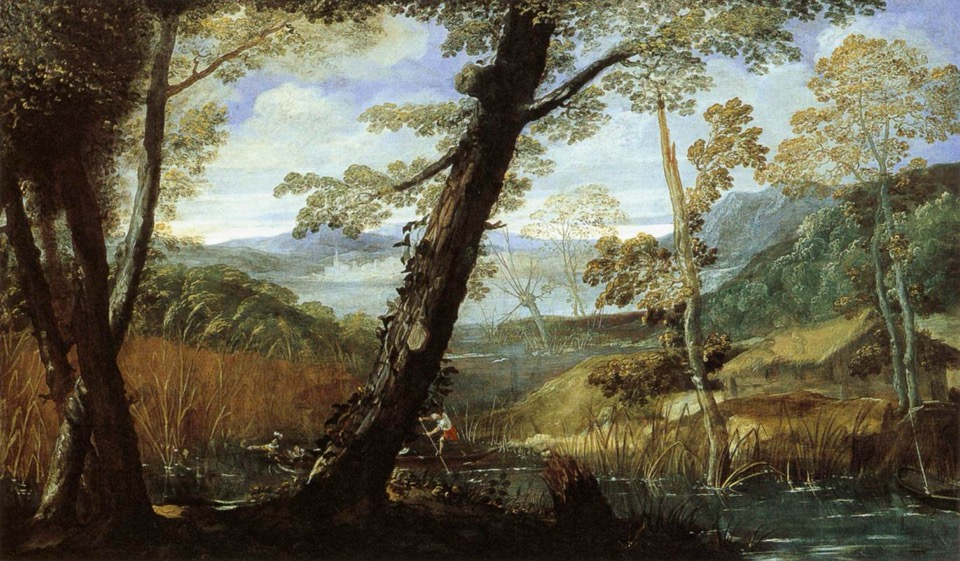 Annibal Carrache

Paysage 

1590

National Gallery of Art, Washington
La Pêche, avant 1595, huile sur toile, 136 x 253 cm, Musée du Louvre, Paris
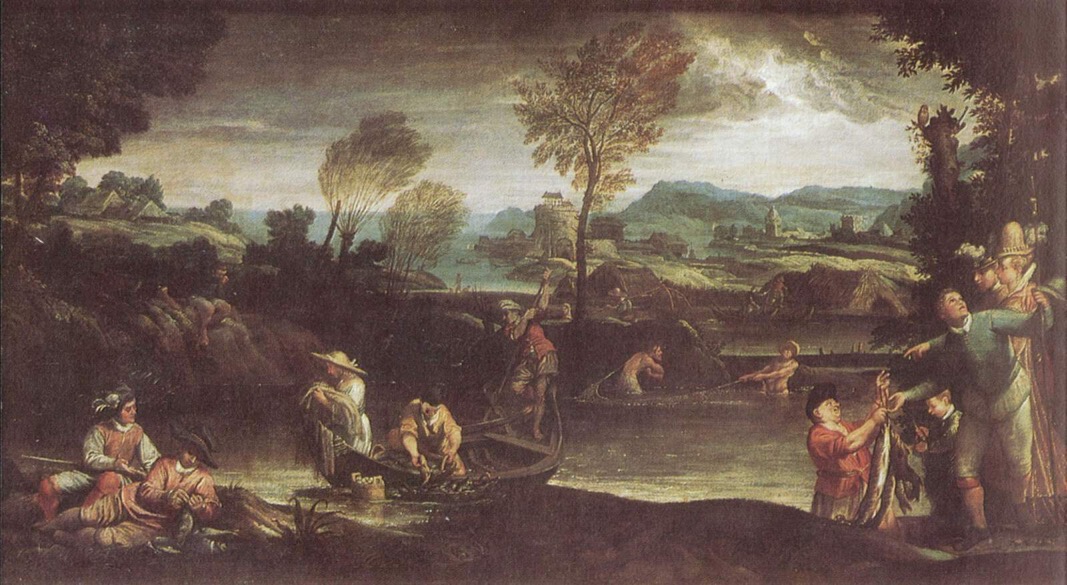 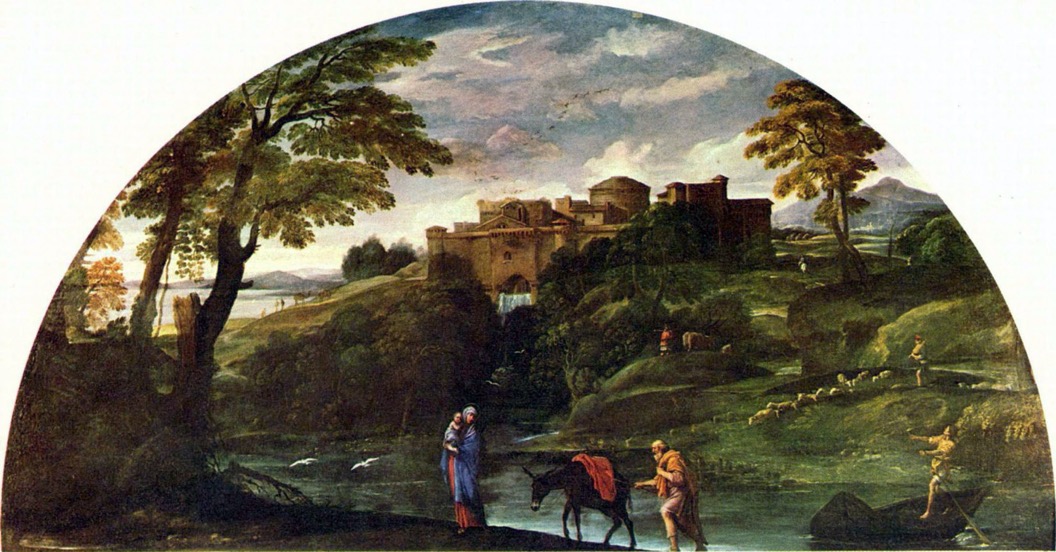 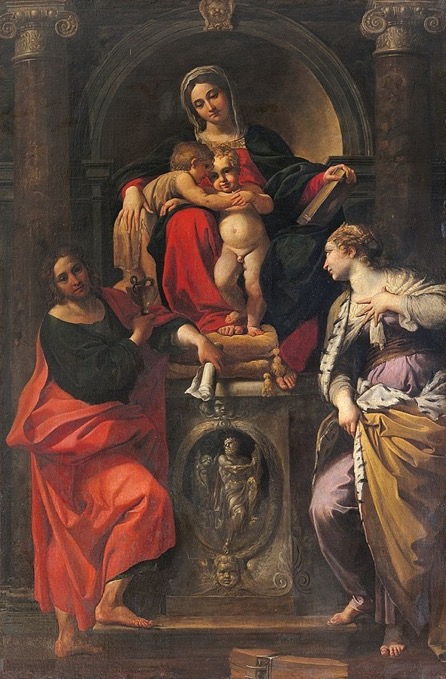 Annibal Carrache
La Vierge avec saint Jean et sainte Catherine
1593
Bologne, Pinacothèque nationale
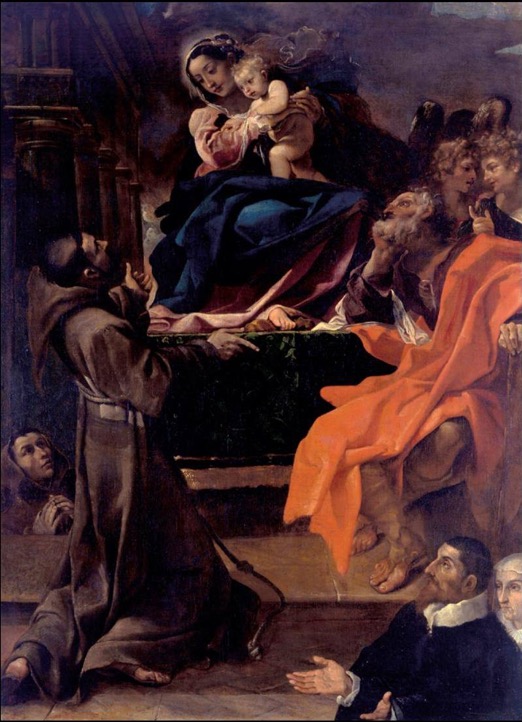 Lodovico Carraci

La Sainte Famille avec saint François

1591

Cento, Museo Civico